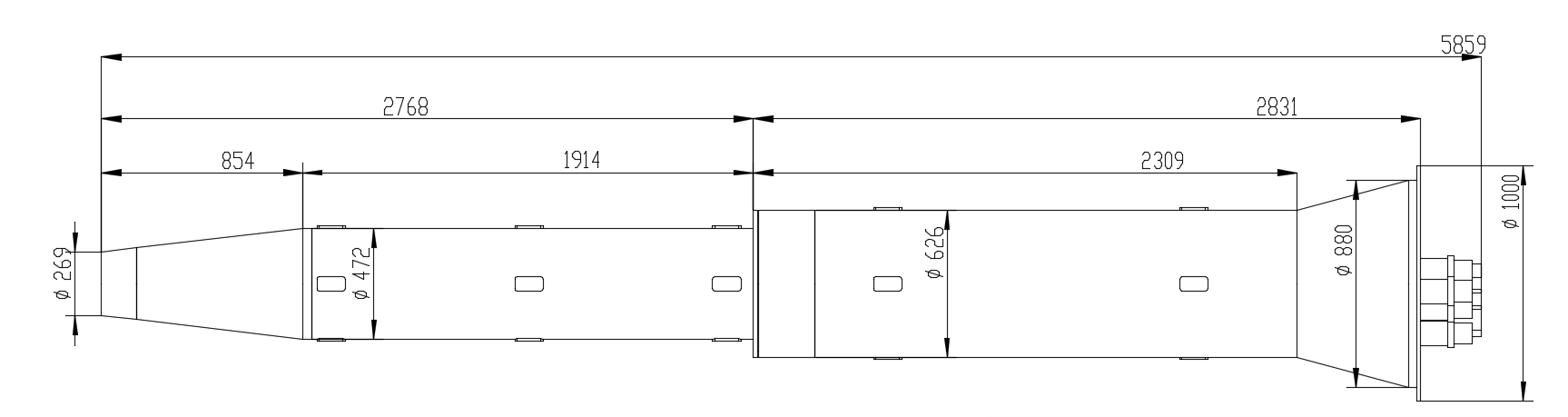 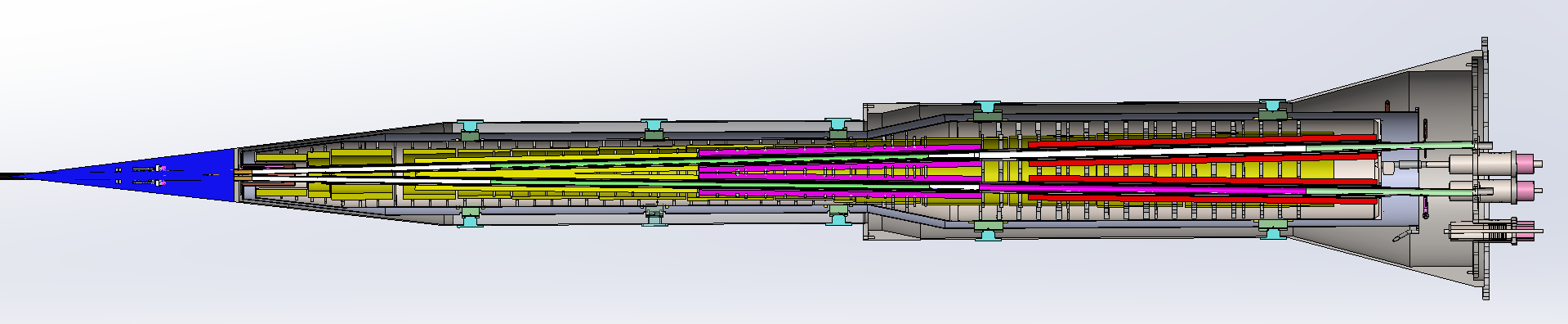 2024/12/26